KOAP’s Report of 
May 2024
As of 6/4/2024
“Agriculture is Economic Development”
Commissioner of Agriculture, 
Jonathan Shell
KOAP Staff
Brandon Reed
Executive Director
Bill McCloskey
Deputy Executive Director
Bill Hearn
Fiscal Officer 
Brian Murphy
General Counsel
Chelsea Smither
KADF Project Manager
Hannah Sharp-Johnson
Boards & Special Events Manager
Hunter Jones
KADF Project Manager
Jeff Parman
KADF Program Compliance Manager 
Jesslyn Watson
KADF Project Manager
Olivia Randolph
KAFC Loan Programs Manager
Rebecca Besok
KADF Project Manager
Sarah Bryant
KADF Programs Manager
Savanna Hill
KADF Project Manager
Tera Roberts
KAFC Loan Programs Manager
Monthly Board Approvals:
May
KADB  	KAFC
$5.8 MM 	$4.8 MM
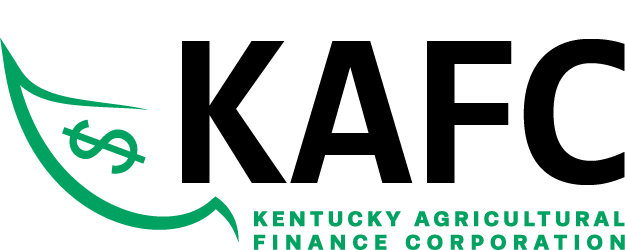 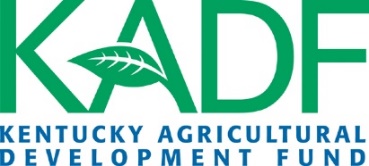 KOAP Highlights of May:
One CAIP Administer Training held in Richmond; 6 in-person & 2 virtual total in 2024

Seven KOAP staff members attended the 41st SE Ag Lenders School in Greenville, SC
21 County Agricultural Development Councils attended by staff

Two interns joined us this month to compose the 2024 KOAP Annual Report; Angelina Sonoqui & Wade Carrington
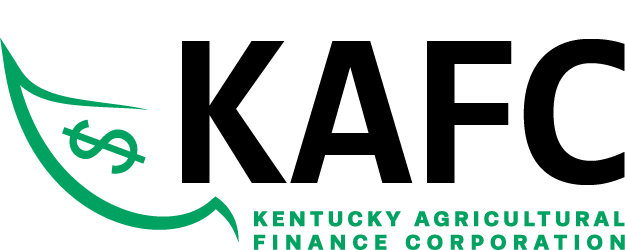 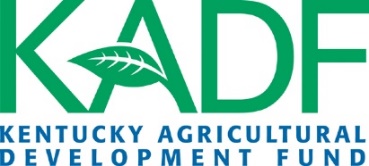 Approved Breakdown
KADB Approvals: 
2 Large and Food Animal Veterinary Incentives Programs totaling $196,423
28 County Agricultural Investment Programs totaling $3,812,430
3 Deceased Farm Animal Removal Programs totaling $37,125
2 Shared-Use Equipment Programs totaling $41,750
8 Youth Agricultural Incentives Programs totaling $123,500 
10 County & State Projects totaling $1,596,622
KAFC Approvals: 
5 Agricultural Infrastructure Loan Programs totaling $743,786

19 Beginning Farmer Loan Programs totaling $4,081,650
Bill & Brandon’s Top Picks
1. Kentucky Highlands Investment Corporation - $250,000 KADF 

 2. Four Rivers Packing, LLC - $500,000 KADF

3. Southern Kentucky Floral Exchange - $11,000 KADF